Developing Full-Range Leadership
(insert date)
Objectives
By the end of this lesson, you will be able to:

Identify personal full-range leadership preferences using a self-assessment tool.

Outline the core elements of full-range leadership.

Describe methods to improve full-range leadership behaviors.
The Leadership Profile Measure
Individually, complete the assessment:
	
This is a private survey.  Nobody will see your results but you.  
Answer honestly.
Don't second guess yourself. 
There are no hidden meanings to trip you up
There is no "approved Air Force or Space Force answer" 

Five (5) minutes – then you will score your results
The Leadership Profile Measure
Individually, score your assessment:
	
Compute scores in each of the 7 areas

Calculators are available (just ask)

We will examine your results in the next part of the lesson.
Full-Range Leadership
What is full-range leadership?
It isn’t prescriptive – it does NOT tell you how to behave.
It IS a way of looking at behaviors you use as a leader.
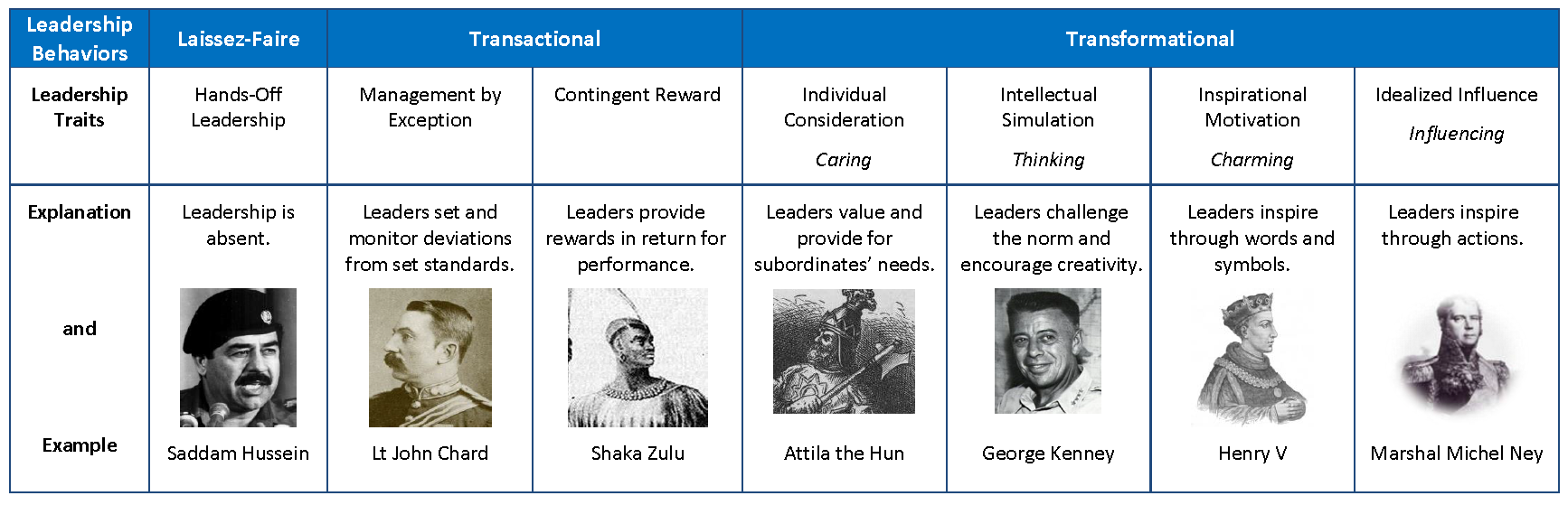 Full-Range Leadership
Transactional Leadership
Leadership based on task-oriented communication
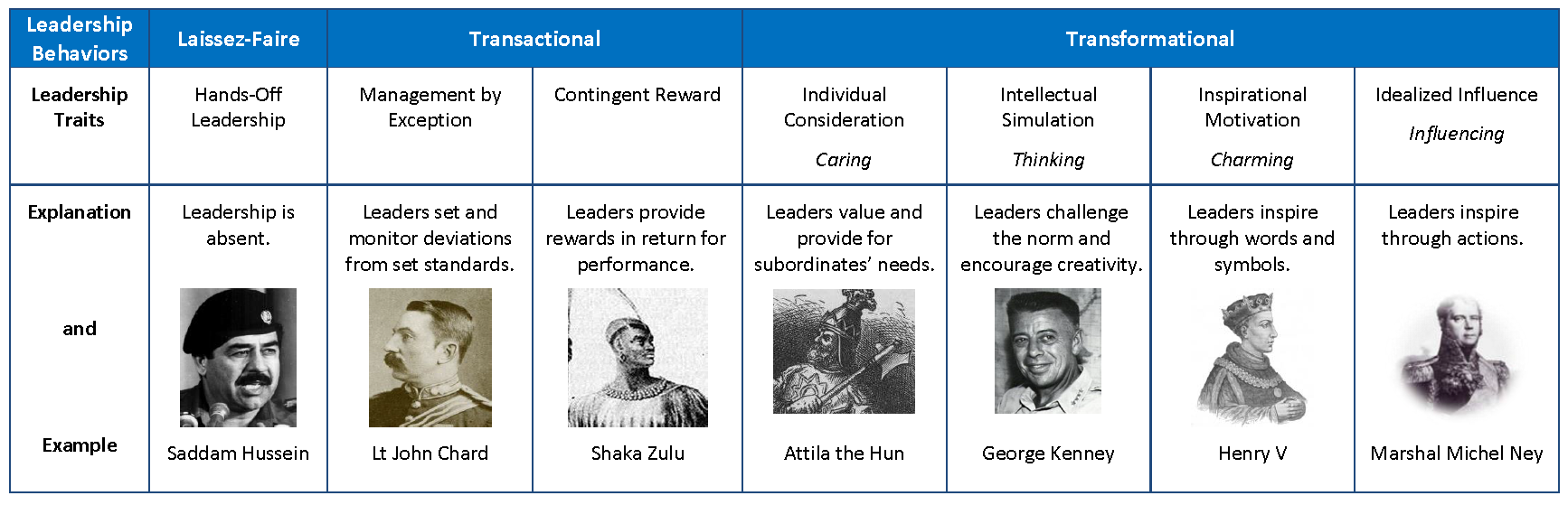 Full-Range Leadership
Transformational Leadership
Emotional, charismatic, inspirational, or visionary leadership.
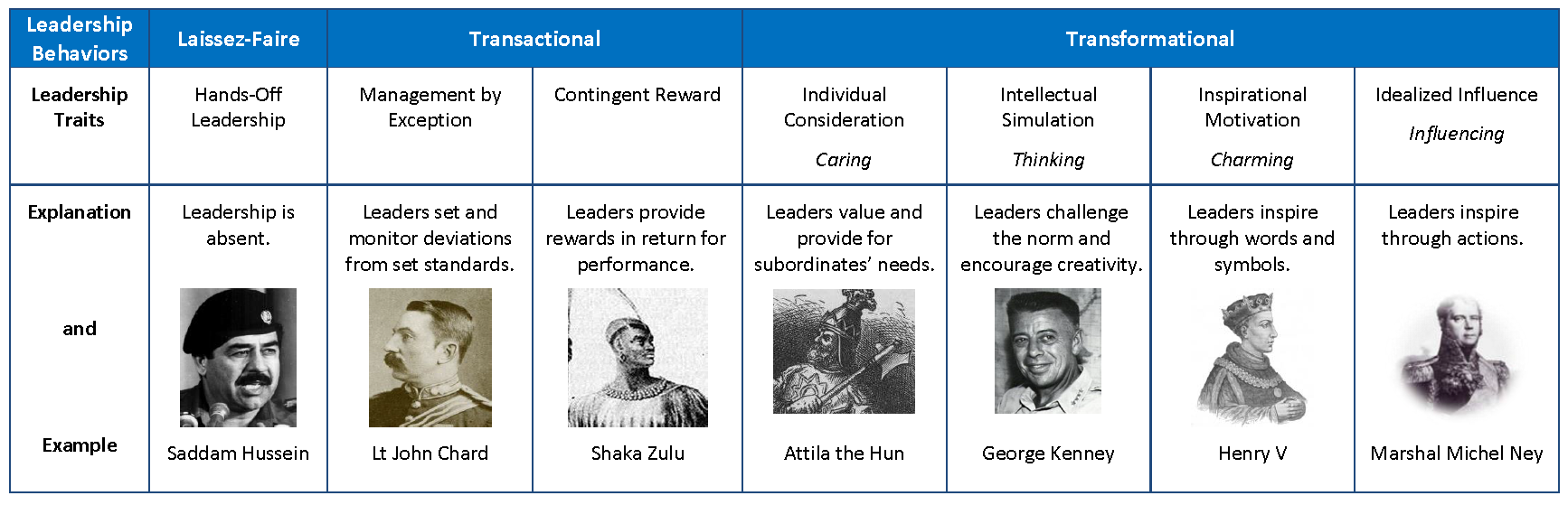 Full-Range Leadership
Laissez-Faire Leadership
The absence of leadership.
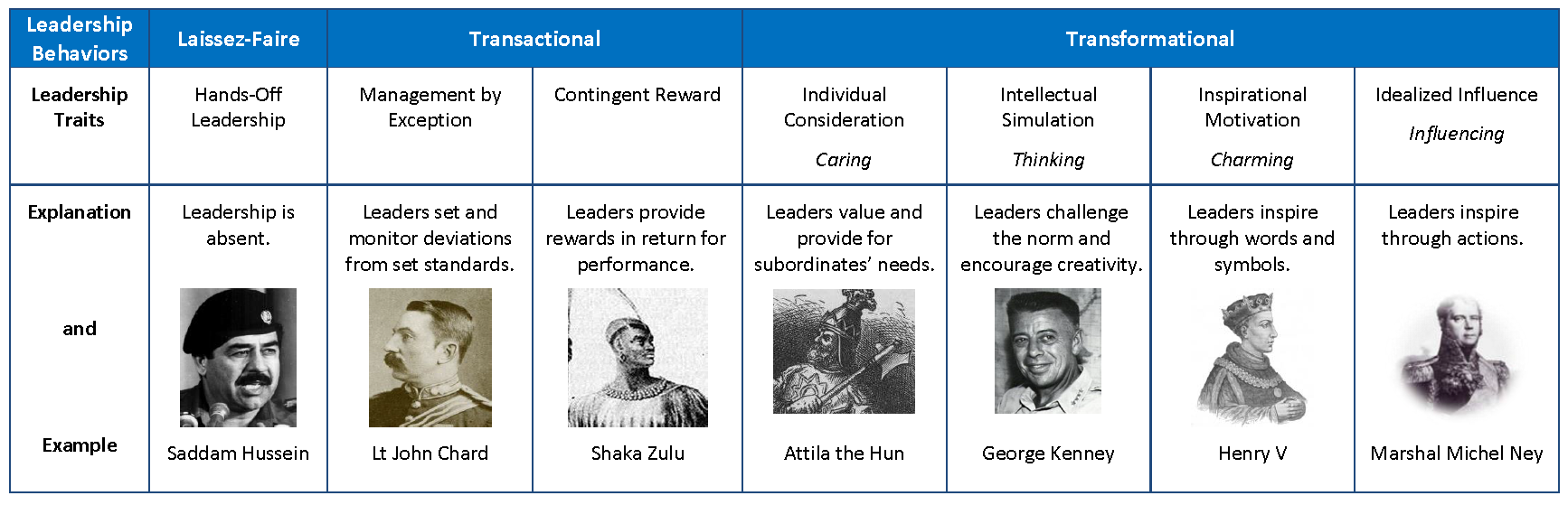 Full-Range Leadership Summary and Primer
Summary handout – includes behaviors and tips to improve (back)
A primer is available – theory, historical examples, and more
At the end of the lesson, ask if you would like a copy.
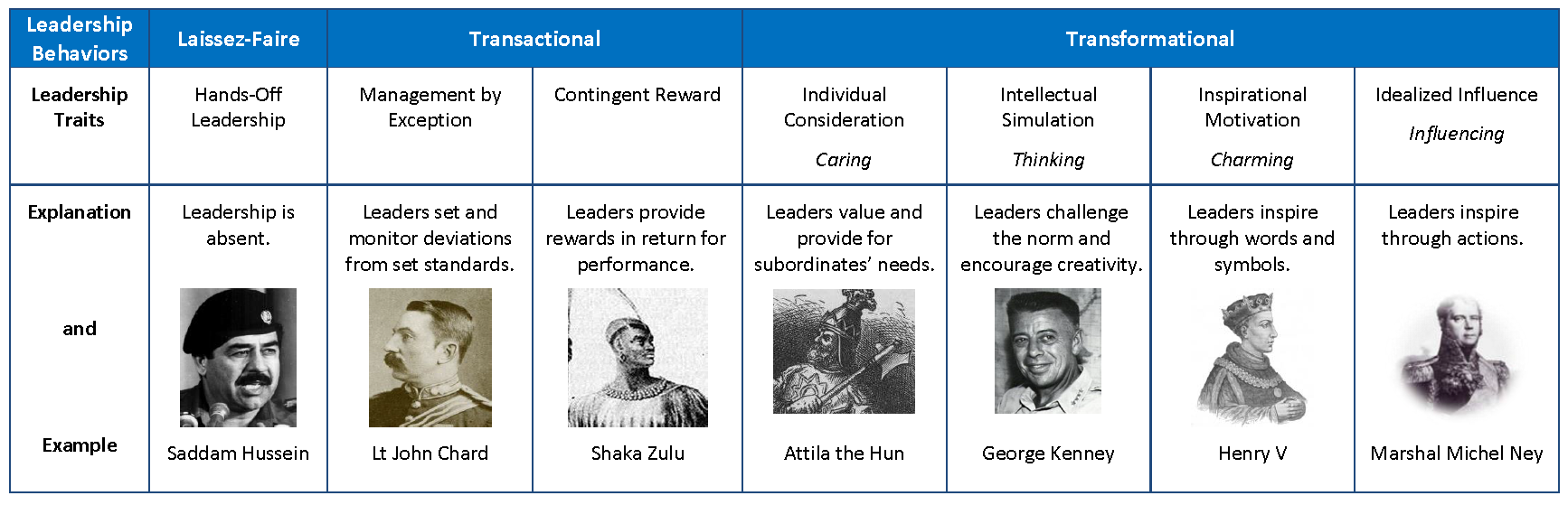 Pair-and-Share Discussion
Pair up with a partner, discuss:
	
Does the survey accurately reflect your leadership preferences?

Would a [subordinate, peer, or supervisor] agree with your results? 

Why is understanding full-range leadership preferences important?


Five (5) minutes – then an activity
Large Group Discussion
Why is understanding your full-range leadership preferences important?
Enhancing Your Leadership Skills Activity
How do you improve in these areas?
See the back of the handout for some ideas

In your small group:
What are some other ways to improve?
Try to come up with one or two ways to improve in each area.
Generate as many ideas as you can in TEN (10) MINUTES
Be prepared to share your top three (3) tips with the group.

Ready?  Go…
Enhancing Your Leadership Skills Activity
By group…


What are your top three tips?
Self-Assessment Exercise
Record your LPM results in the space provided

Then, honestly assess yourself.  
In which areas do you believe you need to improve?

Contemplate steps for future improvement

You will need these worksheets to finish your Personal Development Plan (PDP) and complete this course.
Break
Come back in 10 minutes!